Staggered double-layer array crystals for the reduction of the depth-of-interaction uncertainty in “in-beam” PET: a preliminary study
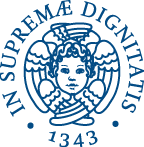 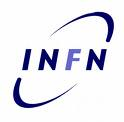 N. Belcari, F. Attanasi, V. Rosso , A. Del Guerra
Department of Physics - University of Pisa and INFN, Pisa, Italy
PET is a valuable method for in-beam monitoring of the accuracy of the treatment in hadron therapy. It takes advantage of short lived b+-emitters produced in the biological tissues during irradiation by means of projectile and/or target nuclei fragmentations.
An essential step towards the development of a high sensitivity in-beam PET system is to enlarge the detector area and to increase the scintillator thickness. However, this solution has the drawback of a degradation of the spatial resolution due to the parallax effect, mainly caused by the uncertainty on the depth of the interaction (DOI) of the g in the scintillator. To reduce the DOI contribution we propose to use detecting heads based on a staggered double-layer crystals arrays.
The information about the DOI, in terms of upper or bottom layer, arise from the position of the reconstructed interaction point.
Experimental image obtained  when the two matrices were flood field illuminated by a 511 keV source.
A

B
A

B
The dual layer staggered solution will bring information on the depth of interaction of the g in the scintillating crystals: in the acquired image all of the 50 pixels of the two layers were correctly identified. Hence, For each g we can attribute a Z information reducing the DOI uncertainty.